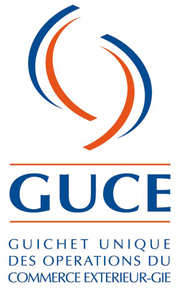 ETAT DE MISE EN ŒUVRE DES RECOMMANDATIONS DE LA PRECEDENTE EDITION DU FORUM TRIPARTITE
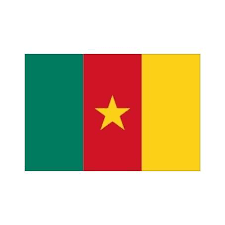 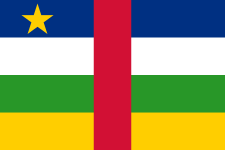 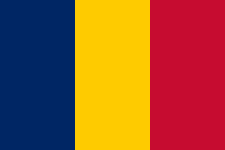 4ème FORUM TRIPARTITE
KRIBI
V1.0
Kribi, 
Du 09 au 11 décembre 2023
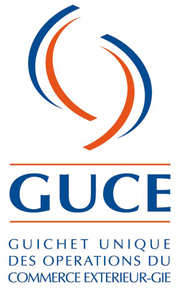 02
RAPPEL DES RECOMMANDATIONS INCOMBANT AU GUCE
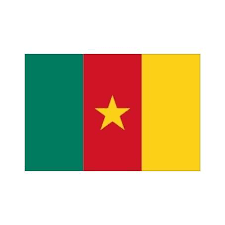 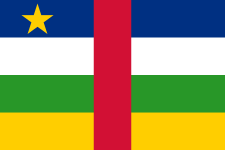 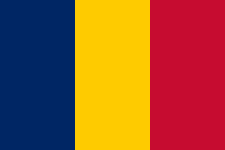 4ème FORUM TRIPARTITE
RAPPEL DES RECOMMANDATIONS
Objectifs visés par la recommandation
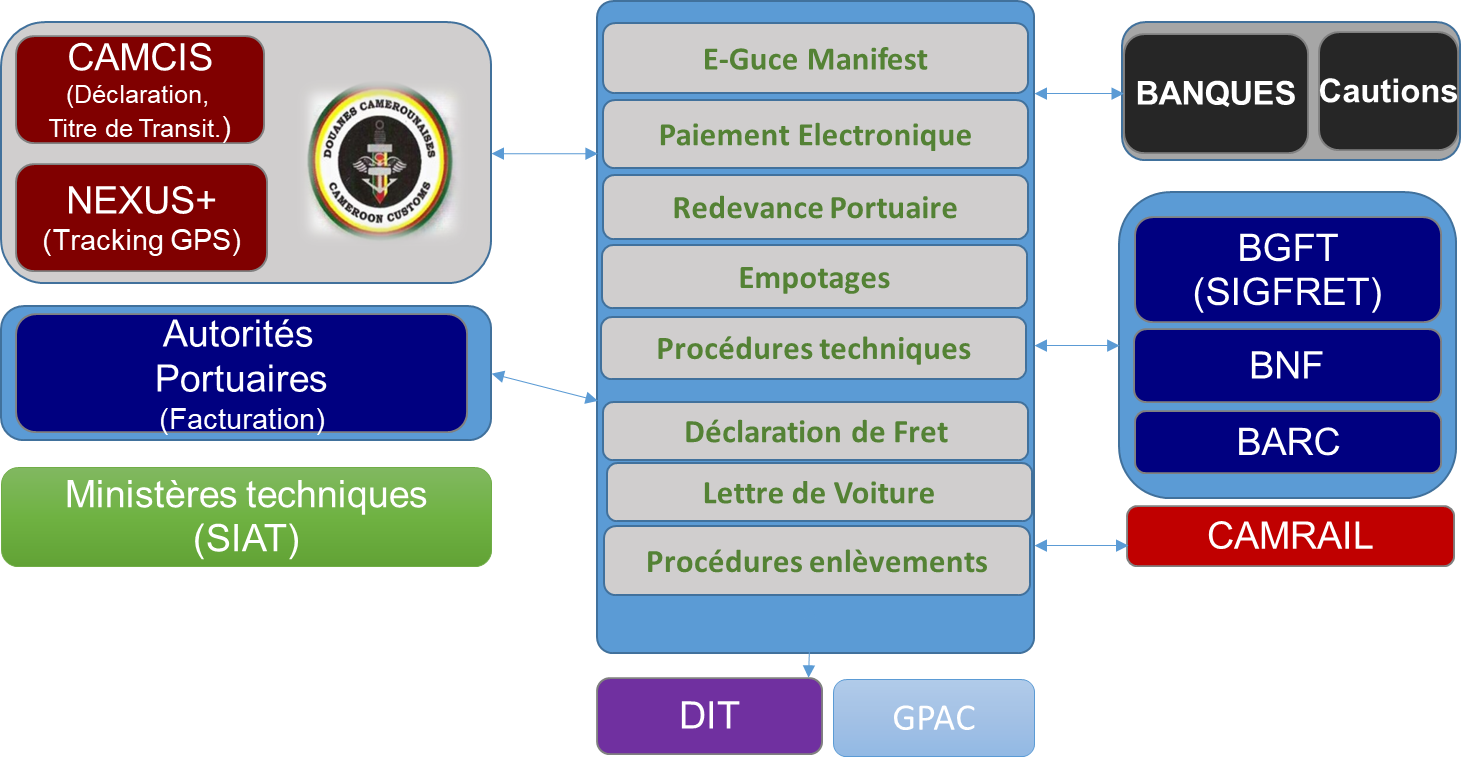 Interfaçage e-Force Transit/Nexus+
Tracabilité assurée par e-Force Transit
Fiche de tracking du Guce dispose de toutes les données sur les traitements documentaires (Transaction, Expédition, Redevance PAK, Empotage, Paiements, Certiicats Phytosanitaires, etc., Déclaration de fret, Lettres de Voiture, etc.)
E-Guce Manifest
Cautions
BANQUES
CAMCIS
(Déclaration, 
Titre de Transit.)
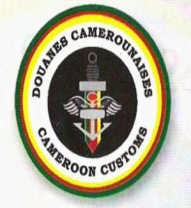 Paiement Electronique
NEXUS+
(Tracking GPS)
Redevance Portuaire
BGFT
(SIGFRET)
Empotages
Autorités 
Portuaires
(Facturation)
Procédures techniques
BNF
Déclaration de Fret
BARC
Lettre de Voiture
Ministères techniques
(SIAT)
CAMRAIL
Procédures enlèvements
DIT
GPAC
ETAT DE MISE EN ŒUVRE DES RECOMMANDATIONS
Perspectives avec la Douane
Travaux en cours

Retard observé en raison des optimisations à faire dans CAMCIS

Intégration effective du DUS et de la quittance pour optimiser le suivi portuaire

Etude réalisée pour la mise en œuvre du guichet Unique de 3ème génération intégrant les exigences liées au transit et en particulier les échanges de données avec la Douane
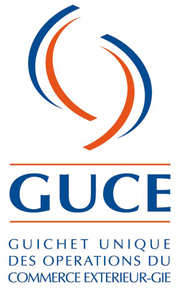 03
ETAT DE MISE EN ŒUVRE DES RECOMMANDATIONS
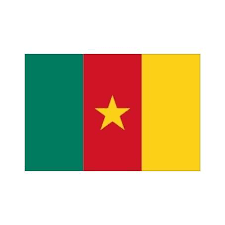 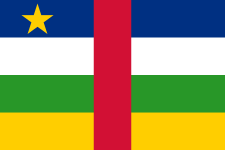 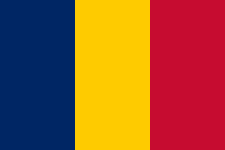 4ème FORUM TRIPARTITE
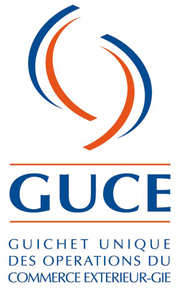 THANK YOU
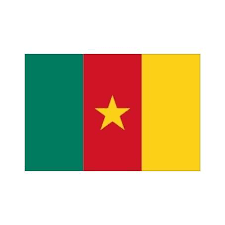 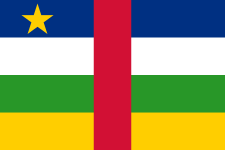 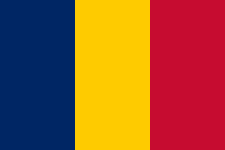 4ème FORUM TRIPARTITE
FOR YOUR ATTENTION
More info on http://www.guichetunique.cm
…Parce qu’on arrête pas le progès